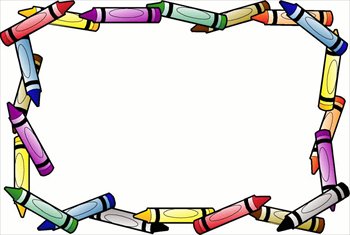 Thứ sáu ngày 31 tháng 8 năm 2012Tập làm vănKể về gia đìnhĐiền vào giấy tờ in sẵn
Bài 1: Kể về gia đình của mình cho một người bạn mới đến
Gợi ý1, Gia đình con có những ai ?2, Giới thiệu về thành viên trong gia đình: làm công việc gì, tính tình ra sao ?
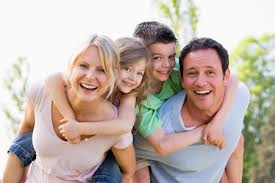 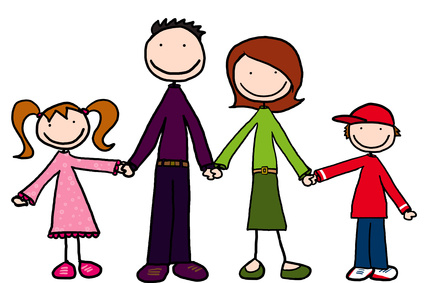 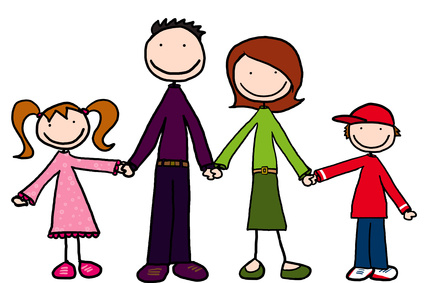 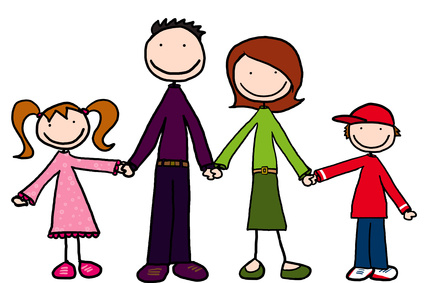 - Nhà tớ chỉ có bốn người: bố mẹ tớ và em Tý. - Bố tớ làm quản lý khách sạn. Bố đi làm từ sáng đến tối nhưng vẫn dành thời gian chơi với chúng tớ hàng ngày. - Mẹ tớ làm nhân viên kinh doanh công ty máy tính. Mẹ tớ rất  hiền và khéo tay.- Em Tý bé nhất nhà, em rất đáng yêu vì lúc nào cũng toe toét cười.- Gia đình tớ lúc nào cũng rất vui.
Học sinh kể nhóm đôi
Nhận xét:

 Bạn kể đúng chưa ?

 Lời kể có lưu loát không ?

 Con học được điều gì hay từ bài kể của bạn?
Bài 2: Viết đơn xin nghỉ học theo mẫu
- Nhắc lại về trình tự một lá đơn cần có.

- Lưu ý con:
Lý do nghỉ học phải chính đáng và đúng sự thật